1
28. November 2022
KJA
ERFA mit Leistungsbestellenden
November 2022
Direktion für Inneres und Justiz / Kantonales Jugendamt
[Speaker Notes: Evtl. noch Folie mit Agenda einfügen (einfach zu Beginn der Veranstaltung/des Foliensatzes)]
Klassifizierung: intern / vertraulich / geheim
2
28. November 2022
Ziele der Veranstaltung
Einheitliche Umsetzung des KFSG
Diskussion zur aktuellen Praxis (Fallfragen)
Anregungen für die weitere Praxisentwicklung 
Eruieren von Anpassungsbedarf
3
28. November 2022
Leistungskatalog
Leistungskombinationen
Abgrenzung bei ambulanten Leistungen
Stationäre Leistungen und Abgrenzungen
Klassifizierung: intern / vertraulich / geheim
4
28. November 2022
Leistungskatalog
Klassifizierung: intern / vertraulich / geheim
5
28. November 2022
Leistungsbeschreibung
Generelle Umschreibung der Leistung
Übergeordnete Ziele
Empfängerschaft der Leistung
Leistungsziele mit: 
Indikatoren
Standards
Methoden
Dauer der Leistung
6
28. November 2022
Leistungskombinationen
Kombination ambulant - ambulant 
  
Besuchsrecht mit SPT und der ambulanten Nachbetreuung
SPF mit SPT zur Entlastung des Familiensystems
IBF mit SPT zur Entlastung des Familiensystems
SPF mit Besuchsrecht 

Kombination stationär - stationär 
 
Grundsatz: keine Kombination
Ausnahme: Unterbringungen, welche über das KVG finanziert werden
Teilzeitunterbringungen in stationären Einrichtungen
Teilzeitunterbringungen in Pflegefamilien 
 
Kombination stationär - ambulant 
  
Unterbringung in der Familienpflege mit entsprechenden DAF-Leistungen (Begleitung der jeweiligen Unterbringungsform) 
In Ausnahmefällen: 
Kombination stationärer Unterbringung mit SPF (ausser bei Eltern-Kind-Einrichtungen): 
wenn es um die Rückkehr in die Herkunftsfamilie geht
bei teilzeitlichen Unterbringungen 
 stationärer Unterbringung mit Begleiteter Ausübung des Besuchsrechts oder Begleitung bei der Wahrnehmung des Besuchsrechts:
wenn es sich um eine hochstrittigen Elternsituation handelt 
wenn die Begleitete Ausübung des Besuchsrechts eine 1:1-Situation erfordert
Klassifizierung: intern / vertraulich / geheim
7
28. November 2022
Abgrenzungen bei SPF
SPF zum Besuchsrecht:
Konfliktbearbeitung – Entwicklungsarbeit
SPF zur Nachsorge: 
Die Nachsorge ist offen, kann SPF Elemente beinhalten, aber auch andere Leistungen
SPF zur Sozialbegleitung: 
Konkrete Unterstützung bei der Bewältigung des Alltags
SPF zum Jugendcoaching:
- Schwerpunkt der Leistung ist der oder die Jugendliche
[Speaker Notes: Abgrenzung zur Leistung, welche MVB erbringt aufführen]
Klassifizierung: intern / vertraulich / geheim
8
28. November 2022
Vermittlungsleistung - DAF
Für bestimmte Kinder werden im Auftrag der zuweisenden Stellen (KESB, Sozialdienste) Pflegeplätze für eine Langzeitunterbringung in geeigneten Pflegefamilien vermittelt. Die Leistung umfasst: 
Die Gewinnung von Familien,
den Qualifizierungsprozess interessierter Familien und 
die Vermittlung eines Kindes: Neben der Passungsabklärung (optional) des konkreten Pflegeplatzes zuhanden der zuweisenden Stelle beinhaltet diese auch das gegenseitige Kennenlernen der Pflegefamilie und des Pflegekindes sowie den Eingewöhnungsprozess des Pflegekindes in der Pflegefamilie.
Zu beachten ist der potentielle Rollenkonflikt der DAF
Klassifizierung: intern / vertraulich / geheim
9
28. November 2022
Hochschwellige stationäre Angebote
Intensive Begleitung in der stationären Unterbringung:
Die Einrichtung gestaltet das Setting nach den Bedürfnissen des Kindes (Gruppe, Standort, Pflegefamilie). 

Individuelle Settings: 
Im Rahmen der Leistung offen/lang wird der Betreuungsschlüssel erhöht

Kleinstgruppen:
- Standorte mit 2 bis 5 Kindern/Jugendlichen
Klassifizierung: intern / vertraulich / geheim
10
28. November 2022
Care Leaver:innen
Zu beachten: 
Antrag zur Finanzierung, drei Monate vor Erreichen der Volljährigkeit
Finanziert werden auch hier ausschliesslich KFSG – Leistungen (im stationären Bereich ist die Abgrenzung herausfordernd)
Im Zentrum steht der Abschluss der Ausbildung – die Unterstützung kann auch mit ambulanten Leistungen erfolgen
Nachsorge: wird bei jeder stationären Leistung standardmässig geprüft 
Benötigen junge Erwachsene Unterstützung nach dem Austritt aus der Pflegefamilie, kann dies durch SPF geleistet werden (z.B. DAF)
Begleitetes Wohnen
11
28. November 2022
Vorfinanzierung
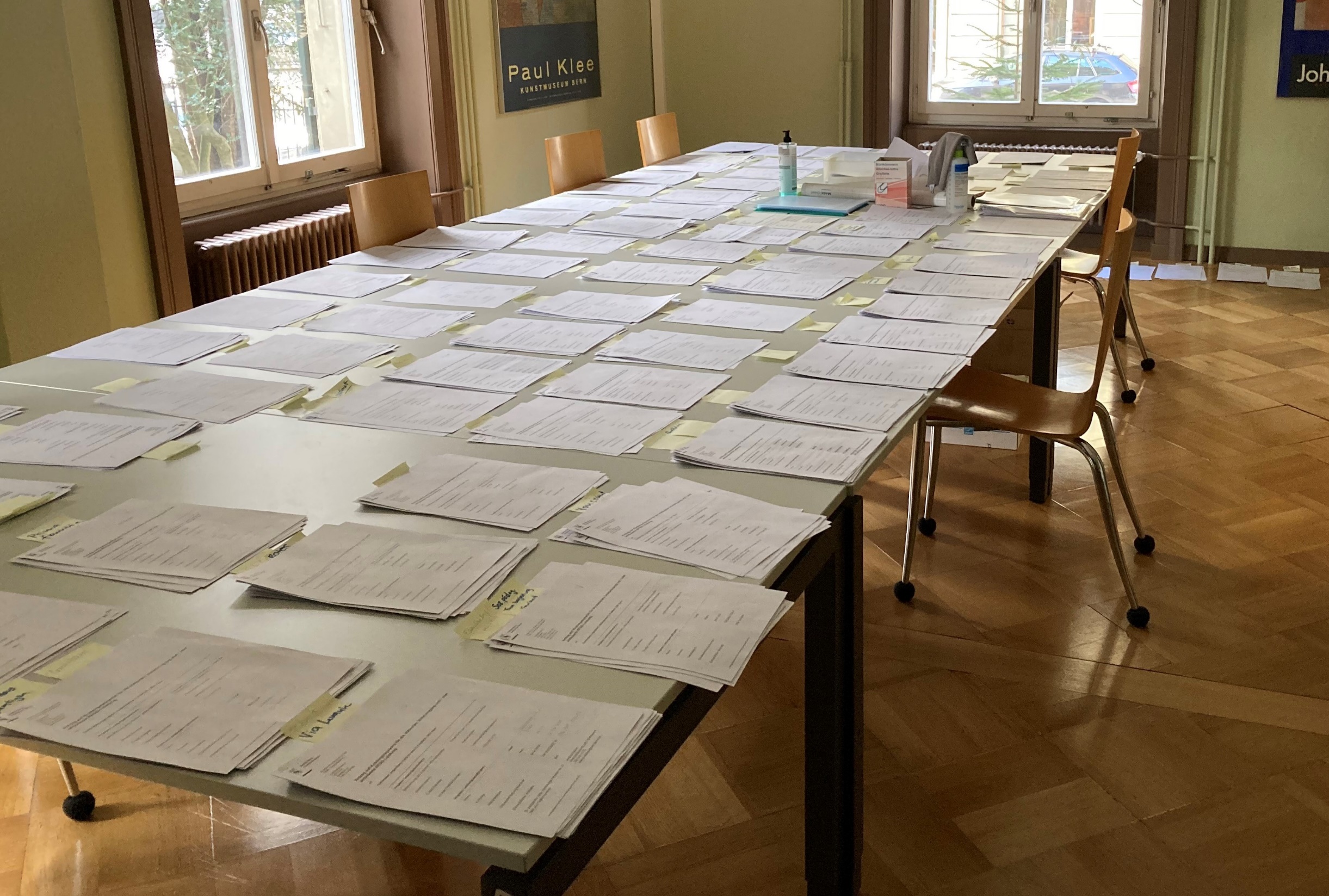 12
28. November 2022
Kostenbeteiligung
Ausnahme nach Art. 24/Art. 28 KFSG
Finanzierung Übersetzungskosten
Finanzierung von Tagesstruktur
Interkantonale Zuständigkeit
Abrechnung Sozialversicherungsleistungen 2022 KJA
FAQ
Optimo KESB / Dabbawala
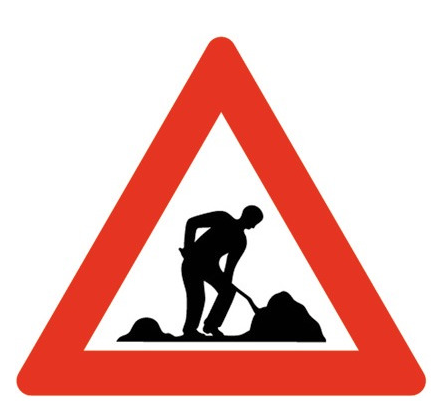 13
28. November 2022
Kostenbeteiligung
Die Mängel sind bekannt 
Berechnung zu wenig Aufwand orientiert (z.B. Abzahlung Schulden)
Resultat bei Berechnung ambulant und stationär (fragwürdig)
Bemessungsgrundlage (Progression wird überprüft)
usw.
Keine gesetzliche Subrogation (Verzicht auf Abtretung von Unterhalt Alimenten, Renten usw.)
Akzeptanz von einvernehmlichen KFSG Leistungen aufgrund Kostenbeteiligung
Kostenbeteiligung bei Lohnpfändungen (Neuberechnung Existenzminimum)
Prüfen Möglichkeit von Teilzahlungen bei kurzen und mittelfristigen KFSG Leistungen
[Speaker Notes: Probleme sind erkannt, 
Unschöne Konstellationen bei ambulanten Leistungen gegenüber den stationären Leistungen und Kombinationen.

Starke Progression

Schuldensituation nicht berücksichtigt.]
14
28. November 2022
Ausnahme nach Art. 24 KFSG
Bedingungen:

Leistung gemäss KFSG Katalog
Indikationsstellung durch Sozialdienst
Leistungsanbieter ohne Leistungsvertrag mit KJA 
Leistungsanbieter im stationären Bereich muss über Betriebsbewilligung der zuständigen Behörde verfügen
15
28. November 2022
Ausnahme nach Art. 28 KFSG
Bedingungen:
Leistung gemäss KFSG Katalog
Anordnung durch KESB
Leistungsanbieter ohne Leistungsvertrag mit KJA 
Leistungsanbieter im stationären Bereich muss über Betriebsbewilligung der zuständigen Behörde vefügen

 KESB nimmt die entsprechende Meldung an KJA vor – die inhaltliche Begründung hat je Konstellation der Sozialdienst/Beistandsperson der KESB zu melden
16
28. November 2022
Finanzierung der Übersetzungskosten (in FAQ)
Bei ambulanten Leistungen können Übersetzungskosten der Leistungserbringung (auch Standortgespräche), dem KJA oder der KESB in Rechnung gestellt werden.   

Übersetzungskosten, welche bei der Indikationsstellung und Abklärung anfallen (Vorgespräche, Abklärungen usw.) 
= einvernehmlichen Bereich durch die Eltern resp. Sozialhilfe zu tragen,= im KESB Bereich Verfahrenskosten (LE Rechnung an KESB)
                                                                                                                                                   Die Übersetzungskosten im Rahmen der stationären Unterbringung sind durch die Einrichtung über den Tarif zu finanzieren.
17
28. November 2022
Finanzierung Tagesstruktur
SPT kann nicht mit stationärer Unterbringung kombiniert werden

Finanzierung Tagesstruktur bei stationärer Unterbringung: 
wenn der Besuch des Unterrichts nicht möglich ist -> BKD
wenn es sich um Berufsintegrationsmassnahmen handelt -> SD

Tagesstruktur für externe Schüler und Schülerinnen mit besonderen Bedürfnissen ist in Arbeit (BKD und KJA)
18
28. November 2022
Interkantonale Zuständigkeit (Ergänzung zu Rundmail 10/2022 GSI)
19
28. November 2022
Abrechnung Sozialversicherungsleistungen 2022 KJA
für einvernehmliche stationäre Unterbringungen
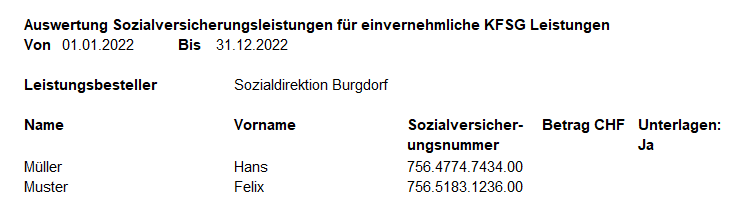 20
28. November 2022
FAQs - Fragen und Antworten zu Umsetzung KFSG
Werden laufend aktualisiert / Praxisentwicklung

Info neue Version Versand Newsletter

Erweiterte Sortiermöglichkeit mit Datumsspalte
21
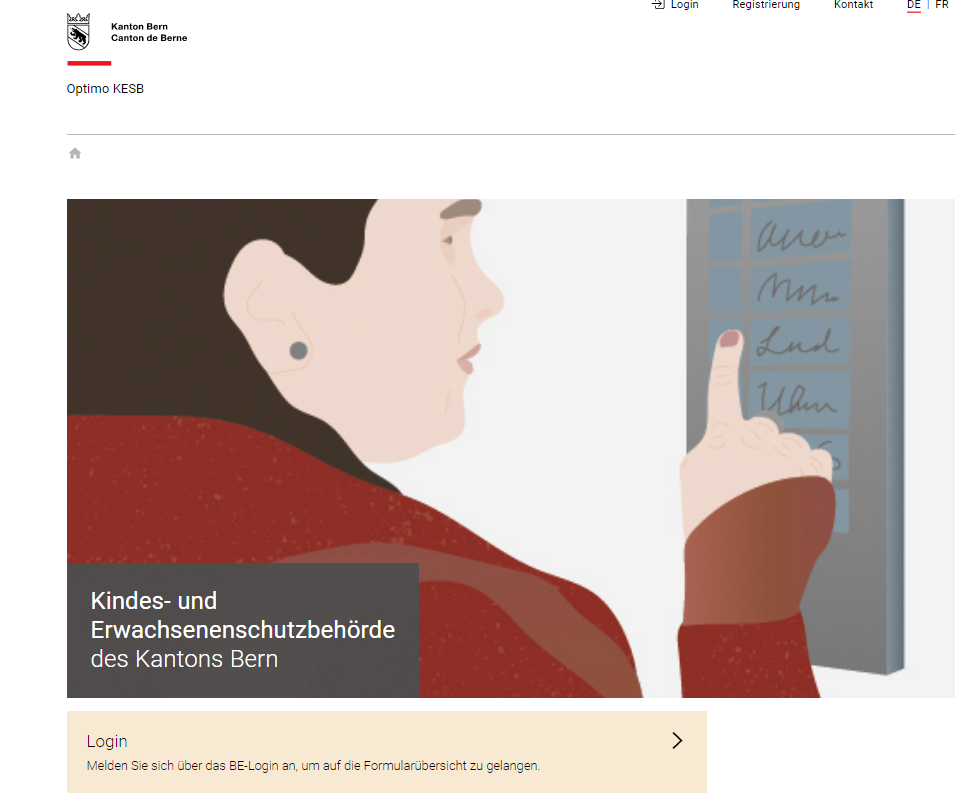 28. November 2022
Optimo KESB
Go Life per 2023, basierend auf Dabbawala 
Rechnungsstellung LE direkt über Plattform möglich 
Eingabe Kostengutsprache über Plattform möglich
Informationen an LE und SD folgen im Dezember 2022
22
28. November 2022
Dabbawala
Info an LE über Anforderungen an die Rechnungsstellung
Keine Freigaben mehr durch KJA anstelle SD ab Jan. 2023 (Fallführung SD)
Wenn Rechnung abgelehnt, SD informiert LE (Fallführung SD)
Wenn Antrag abgelehnt, sofortige Information an LE (Fallführung SD)
Keine Anträge mehr per Post 
Kommunikation über vorfinanzierung-kja@be.ch (Antwort innert 10 Arbeitstagen)

2-Faktorenautentifizierung (Datenschutz)
23
28. November 2022
Weiteres Vorgehen / Optionen
FAQs

Praxisentwicklung zusammen mit BKSE/AIS/KESB

Regelungsbedarf angehen (Anpassung der Dokumente z.B. Richtlinien)
24
28. November 2022
Kontakt
Sven Colijn										Verena Allenbach
sven.colijn@be.ch								verena.allenbach@be.ch
+41 31 633 76 20								+41 31 633 76 48
Abteilung 										AbteilungAufsicht & Leistungscontrolling 			Finanzen & Ressourcen



Thomas Nydegger							Michal Hasler
Vizepräsident KESB Seeland				Präsidentin KESB Mittelland Nord
thomas.nydegger1@be.ch					michal.hasler@be.ch